Managing the Non-WISP Prioritization List
Carrie Poser, COC Coordinator
April 27, 2016
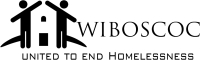 Agenda
Overview
Prioritization Review (PSH, TH, RRH)
List Holder Rules
Review the Chart
Communication with members of LCAS
Accept or Decline
Coordinated Entry
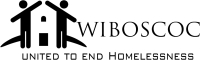 Coordinated Entry is Not:
A specific tool

What you have already been doing

One agency’s responsibility

About putting your clients into your program

A fix for lack of resources

A wait list
Coordinated Entry is:
A system 

A method of prioritizing clients based on need 

An entire local continua’s responsibility

About housing people with the greatest need into any eligible program 

An opportunity to discuss community needs and resources

An active list of people in need of housing services
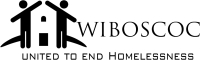 Written Standards – Order of Priority
All 3 main project types have written standards and an order of priority.
Permanent Supportive Housing (PSH):  
Chronic status (includes disability and length of homelessness) &
VI-SPDAT score (8+) or VI-F-SPDAT score (9+)
Transitional Housing (TH): 
Homeless category (Category 1 or 4), 
Disability (adult), & 
VI-SPDAT score (8+) or VI-F-SPDAT score (9+)
Rapid Re-housing (RRH): 
VI-SPDAT (must be at least a 4)
The written standards cover more than prioritization. 
The prioritization is a key component of the coordinated entry process.
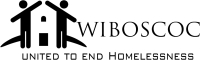 List Holder Rules
The List Holder CANNOT release the access of the list.

The List Holder CANNOT download the list to share.

The List Holder CANNOT email out the information about the people on the list. 

The List Holder CAN provide the next highest prioritized person’s information, referring agency, and unique ID.
This can be done by email or phone.
Requests for Information
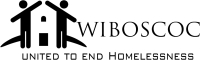 If a housing provider has an opening and contacts you (as the List Holder) for information about the next highest person on the list, you are allowed to release that information.
Information includes: referring agency information, unique ID, VI-SPDAT score, disability, chronic homeless status, homeless category, and length of homelessness.

If someone other than a housing provider contacts you (as the List Holder) and wants information about who is on the list, you cannot release that information.
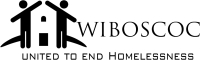 Non-WISP Prioritization List Review
Patch
After the 1st client has been added to the list, email wiboscoc@gmail.com.
A patch must be applied to the chart so that it sorts correctly.
If you have clients on your list and can see them on the PSH singles list or PSH families list, then you do not need the patch.

Opening up List
If you are logged in to Gmail and try and open the list, it will not work.
The invites were sent to your work email (non-Gmail).
So, there are 2 options:
Option #1 – log off Gmail when you want to open the list
Option #2 – email wiboscoc@gmail.com with your Gmail email address & I will send you a list invite at that address.
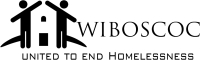 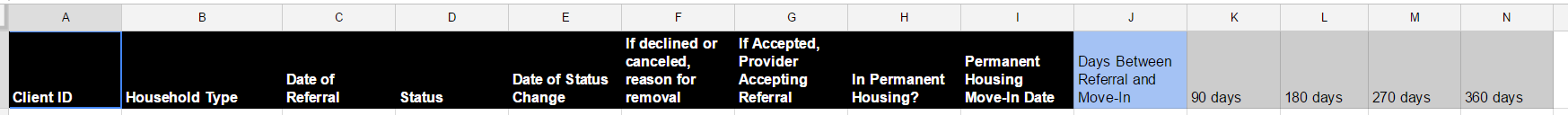 On the Housing Action tab, the above categories are present.
Column A – C are automatically inserted. 
Column D – J, K - N are available to data entry
Column J has a formula coded into it so it will calculate for you the days between referral (Column C and Column I).
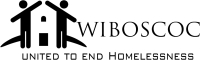 Non-WISP Prioritization “Updates”
If the housing provider with an opening selects a person off the non-WISP prioritization list, the following four things can happen:  
Potential client can refuse the project or agency offering the service
Potential client can accept
Potential client can decline as they have already found a solution to their situation
Potential client cannot be reached

Each situation requires action on the part of the Housing Provider AND List Holder.
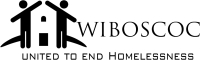 Client Refuses
Regardless of why the refusal occurs, if the client wishes to remain on the Non-WISP Prioritization list – then the housing provider must contact the List Holder with the details.  
The List Holder will update the Non-WISP Prioritization list.
On the Housing Action tab:
Column D (Status) – select “Declined.”
Column E (Date of Status Change) – enter the date the client declined.
Column F (if declined, reason for removal) – enter the reason the client declined.
If the person wants to remain on the prioritization list, a new referral must be completed with any updated information. The housing provider who had contact with the person should complete a new Non-WISP referral.
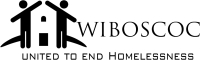 Client Accepts – Part 1
If the client accepts, then the housing provider moves forward with the verification process. 
The housing provider must contact the List Holder with the details.
The List Holder will update the Non-WISP Prioritization list.
On the Housing Action tab:
Column D (Status) – select “Accepted.”
Column E (Date of Status Change) – enter the date the client accepted.
Column G (If accepted, provider accepting referral) – enter the name of the housing provider
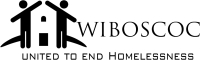 Client Accepts – Part 2
Once the client is actually housed, the housing provider must contact the List Holder with the details.
The List Holder will update the Non-WISP Prioritization list.
On the Housing Action tab:
Column H (In Permanent Housing?) – select “Yes”
Column I (Permanent Housing Move-in Date) – enter the date the client moved into housing
Column J (days between referral and move-in) will automatically calculate.
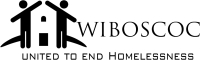 Client Accepts – Part 3
If the client accepts the housing opening, but is never actually housed – the housing provider must contact the List Holder with the details.
The List Holder will update the Non-WISP Prioritization list.
If the person wants to remain on the prioritization list, the List Holder will follow the instructions to document the decline and re-enter a referral.
If the person does not want to remain on the prioritization list, the List Holder will follow the instructions to document the decline and will not re-enter a referral.
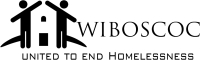 Client Declines – found a different solution
If the client has found a different solution or no longer wants to remain on the list, the housing provider must contact the List Holder with the details.
The List Holder will update the Non-WISP Prioritization list.
If the client has found a different permanent housing option, enter the information on the Housing Action tab as follows:
Column D (Status) – select “Declined.”
Column E (Date of Status Change) – enter the date the client declined
Column G (If accepted, provider accepting referral) – enter “none”
 Column H (In Permanent Housing?) – select “Yes”
Column I (Permanent Housing Move-in Date) – enter the date the client moved into housing
Column J (days between referral and move-in) will automatically calculate.
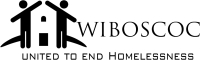 Unable to contact person
The Balance of State policy is that a housing provider should attempt three separate times over two weeks to contact the person at the top of the list. 
These three separate time should be documented.  
This is a minimum time frame. 
If your LCAS has agreed to a longer time frame, you must following those parameters.
After using due diligence, if the housing provider cannot get a hold of the client, then the staff must contact the List Holder with the details.
The List Holder will update the Non-WISP Prioritization list.
On the Housing Action tab, a note can be added in Column O.
The List Holder should also contact the agency that referred the client to indicate that there has been difficulty reaching the person they referred.
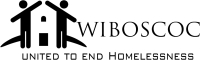 90 Days
Once a person has been on the Non-WISP Prioritization List for 90 days, the List Holder must contact the referring agency and ask if they have completed a “check in” with the person.  
The “check in” should include the following:
Does the client still want to remain on the list?
Has any of the basic information changed necessary to determine prioritization?
Has any of the contact information changed?
Once the “check in” has occurred, the List Holder marks “yes” and the date the “check in” occurred in Column K.
If information must be updated, the List Holder can edit the information on the Form Responses tab.
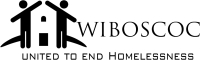 NOTICE
It is prohibited for any HUD-funded homelessness assistance programs to serve individuals and/or families experiencing homelessness or who are at imminent risk of homelessness, without the household first going through the Coordinated Assessment System and receiving a referral to the Prioritization List.
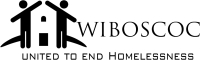 QUESTIONS?
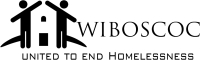 Resources
All Balance of State COC information pertaining to Coordinated Entry system is located on the BOS website:  www.wiboscoc.org. This includes:
The Coordinated Entry Policy
The Coordinated Entry 101 webinar and slides
Transitional Housing Prioritization webinar and slides
 List-Holder/DLA Training:  Managing the Non-WISP List webinar & slides
NON WISP Referral Form Training webinar & slides
BOS Pre-Screen Form (revised)
Paper version and fillable version of the VI-SPDAT version 2.0
Paper version and fillable version of the VI-F-SPDAT version 2.0
HUD brief on Coordinated Entry